Parameterized Complexity Analysis for theClosest String with Wildcards(CSW)Problem
Danny Hermelin
Liat Rozenberg
CPM    -    Moscow  -    June 2014
The Closest String problem
Given:
 a set of m strings, each of length n
a positive integer d

Find:
 a string s  of length n such that the Hamming Distance between s and each input string ≤ d

s is called a closest string (or consensus, or center string)
The Closest String problem
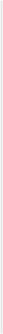 Output :
 s
input :
 S and d
S = {“c g a t”, “t c g c”, “a g a c” }
d = 2
s = t g a c
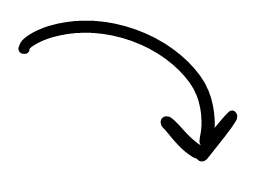 n
c g a t
t c g c
a g a c
m
The Closest String problem
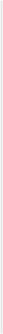 Output :
 s
input :
 S and d
S = {“c g a t”, “t c g c”, “a g a c” }
d = 2
s = t g a c
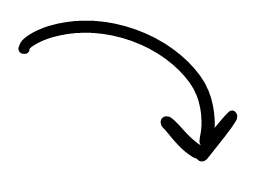 n
c g a t
t c g c
a g a c
m
The Closest String problem
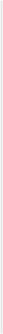 Output :
 s
input :
 S and d
S = {“c g a t”, “t c g c”, “a g a c” }
d = 2
s = t g a c
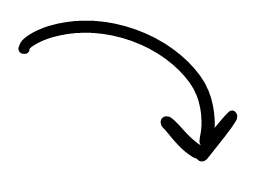 n
c g a t
t c g c
a g a c
m
The Closest String problem
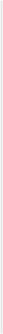 Output :
 s
input :
 S and d
S = {“c g a t”, “t c g c”, “a g a c” }
d = 2
s = t g a c
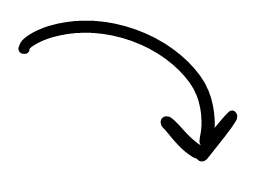 n
c g a t
t c g c
a g a c
m
The Closest String problem
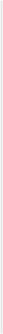 Output :
 s
input :
 S and d
S = {“c g a t”, “t c g c”, “a g a c” }
d = 1
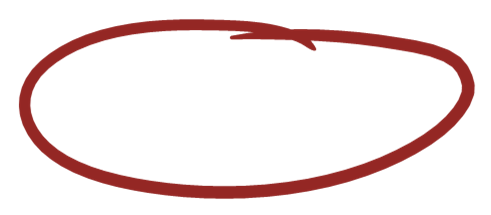 No closest string
with d=1
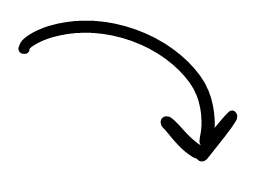 n
c g a t
t c g c
a g a c
m
The Closest String problem
Proved to be NP-hard, even for binary strings
Frances and Litman (1997)
Practical solutions mainly focused on
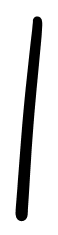 Polynomial Time Approximation Scheme (PTAS) algorithms
Exact algorithms based on Fixed Parameter solutions (FPT)
Stojanovic, Berman, Gumucio, Hardison and Miller (1997)
Gramm, Niedermeier and Rossmanith (2003)
Ma and Sun (2009)
…
Lanctot, Li, Ma and Wang  (1999)
Li, Ma and Wang (2002)
Marx (2008)
Ma and Sun (2009) 
Amir, Paryenty and Roditty (2011)
Chimani, Wost and Bocker (2012)
…
[Speaker Notes: proved by..? (ref 11)]
The Closest String with Wildcards (CSW) problem
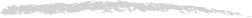 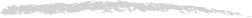 Closest String with Wildcards
The input strings may include wildcard characters  *
* matches all characters in ∑
The closest string is required NOT to contain any wildcards
Closest String with Wildcards
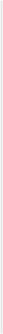 Output :
 s
input :
 S and d
S = {“c * a t”, “t c * c”, “* g a *” }
d = 1
s = t c a t
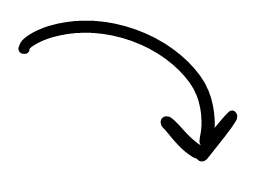 n
c * a t 
t c * c 
* g a *
m
Closest String with Wildcards
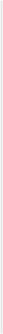 Output :
 s
input :
 S and d
S = {“c * a t”, “t c * c”, “* g a *” }
d = 1
s = t c a t
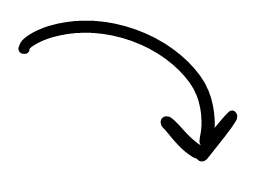 n
c * a t 
t c * c 
* g a *
m
Closest String with Wildcards
Generalization of the classical Closest String problem

For biological applications, the wildcards version represents more realistic data
Closest String with Wildcards
Many biological applications ask for a representative string that satisfy a distance constraint from a set of generated sequences

These sequences are subject to errors or have missing fragments, which create gaps that we model as wildcards
Closest String with Wildcards
Mentioned as a possible extension of the 1-region problem described in Stojanovic et al. (1997)

Yet, the problem left open

As far as we know, there are no published results for this problem
Our results
CSW is NP-hard
Parameterized complexity of:
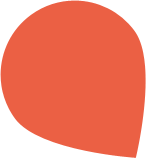 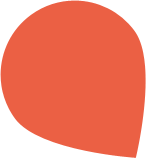 whether or not these yield fixed-parameter algorithms
m   # input strings
n    strings length
d   distance bound
k   min # of wildcards
    in any string
Parameterized Complexity
A problem is Fixed-Parameter Tractable (FPT) if it has a solution in time
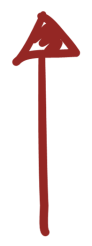 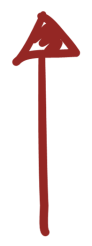 parameter
Input length
Parameterized Complexity
A problem is Fixed-Parameter Tractable (FPT) if it has a solution in time
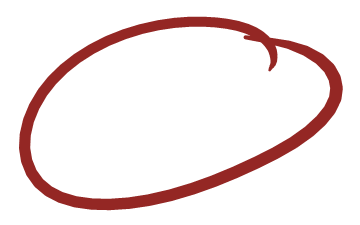 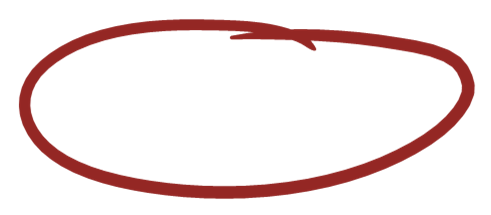 arbitrary (typically super-polynomial) function independent of n
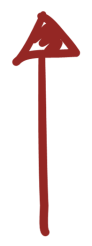 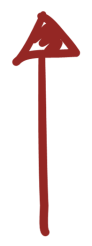 parameter
Input length
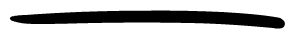 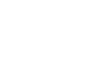 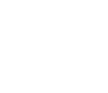 Our results
CSW is NP-hard
Parameterized complexity of:
show FPT for:
m
n
d+k
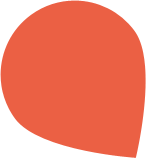 m   # input strings
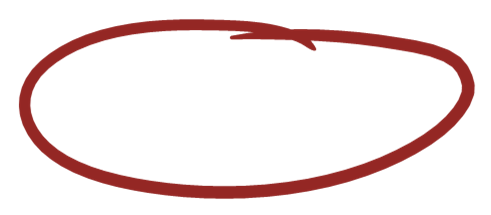 n    strings length
prove NO FPT for:
k
d ≥ 2
d   distance bound
k   min # of wildcards
    in any string
The case of d=1
NO FPT with respect to k
k = min # of wildcards in any string
Immediate from the fact that the Closest String problem is NP-hard
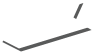 k = 0
NO FPT with respect to d
We prove that CSW problem is NP-hard for d ≥2, even when the strings are over binary alphabet
No FPT when d=2
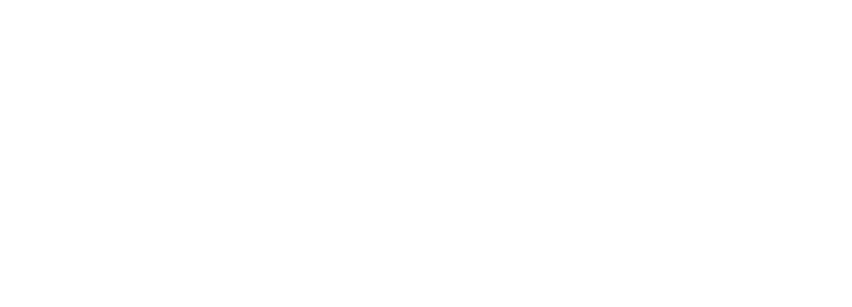 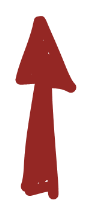 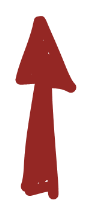 1 * 0 * * 0
* * 0 1 0 *
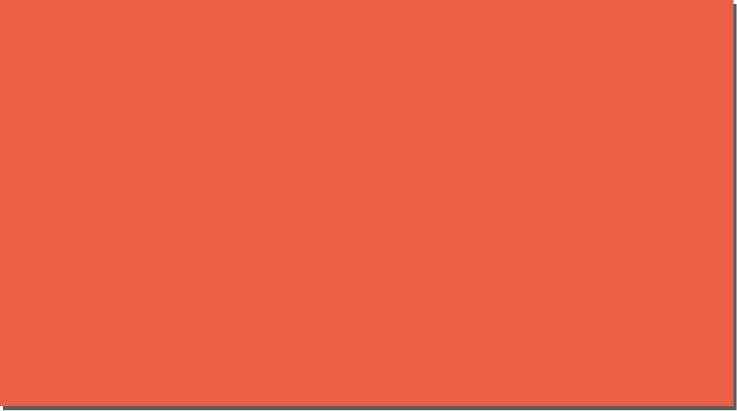 Each clause creates a string
Each position j corresponds to a variable:
if xj appears  = 1 / 0
Otherwise = *
No FPT when d=2
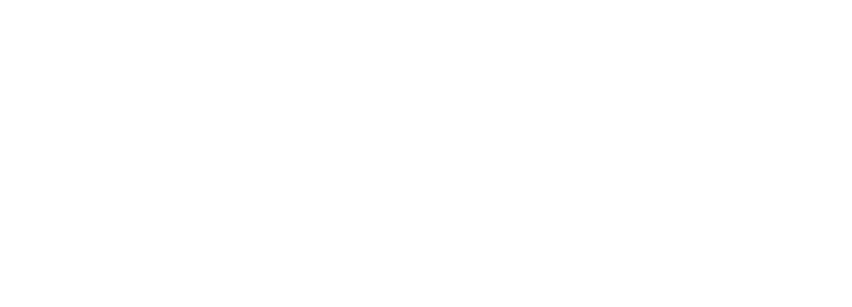 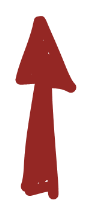 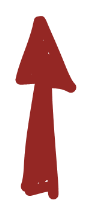 1 * 0 * * 0
* * 0 1 0 *
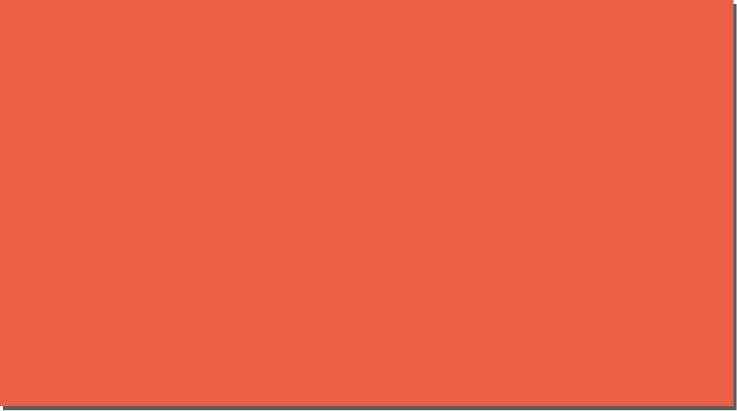 A satisfying assignment corresponds to a string that has Hamming Distance at most 2 from each input string
No FPT when d=2
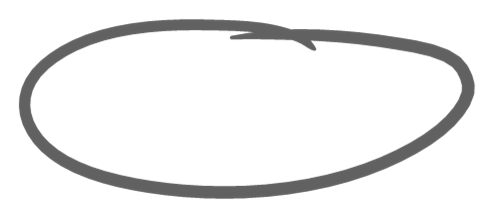 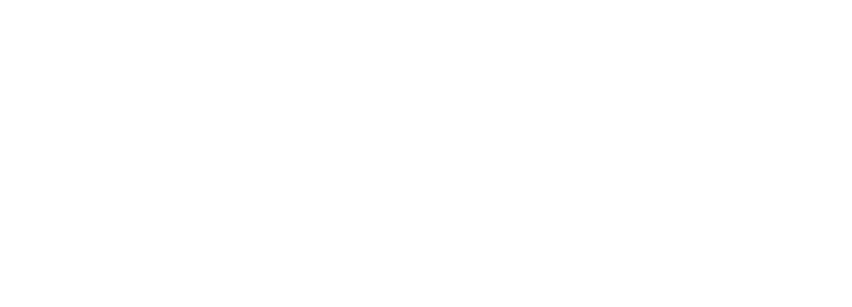 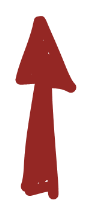 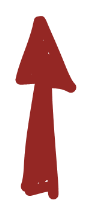 1 * 0 * * 0
* * 0 1 0 *
In the satisfying assignment : 
x1 = 1 and/or 
x3 = 0 and/or
x6 = 0
No FPT when d=2
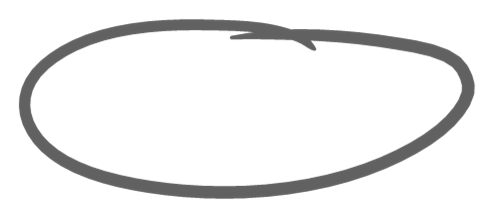 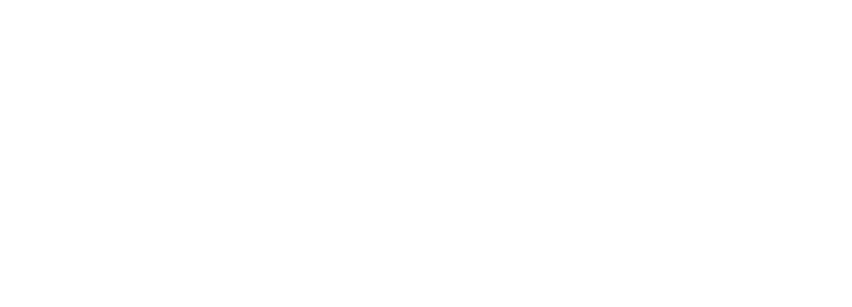 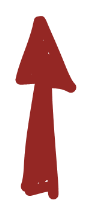 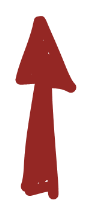 1 * 0 * * 0
* * 0 1 0 *
On the other way, a string with Hamming Distance ≤ 2 must have:
x1 = 1 and/or 
x3 = 0 and/or
x6 = 0
No FPT when d=2
Thus, a solution to the CSW instance with d=2, corresponds to a solution of our 3-SAT instance

Which proves that the CSW problem with d=2 is NP-complete

What about larger distances?
No FPT when d>2
A reduction from NP-hardness for some d implies hardness for d+1
input strings
1 0 0 0 0
0 1 0 0 0
0 0 1 0 0
0 0 0 1 0
0 0 0 0 1
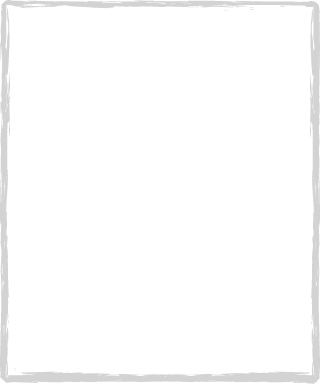 To each string si we add a suffix which has 1 in the i’s position and 0’s in all other positions
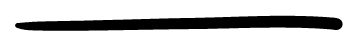 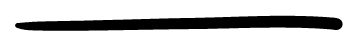 m
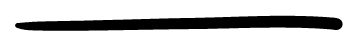 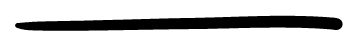 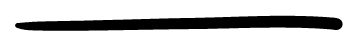 n
m
No FPT when d>2
A reduction from NP-hardness for some d implies hardness for d+1
input strings
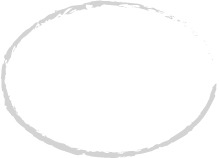 1 0 0 0 0
0 1 0 0 0
0 0 1 0 0
0 0 0 1 0
0 0 0 0 1
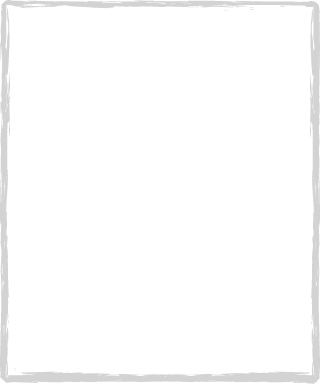 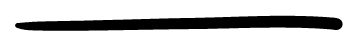 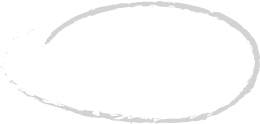 s
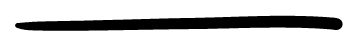 m
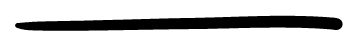 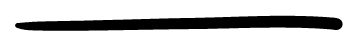 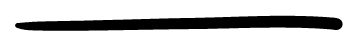 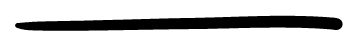 n
≤ d
No FPT when d>2
A reduction from NP-hardness for some d implies hardness for d+1
input strings
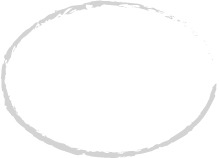 1 0 0 0 0
0 1 0 0 0
0 0 1 0 0
0 0 0 1 0
0 0 0 0 1
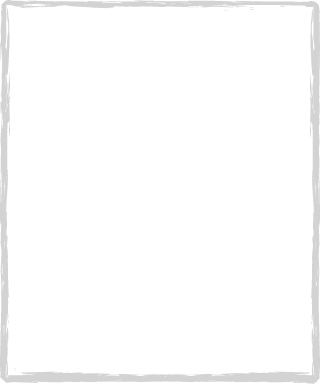 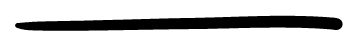 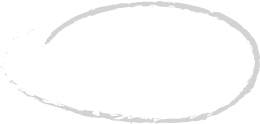 s
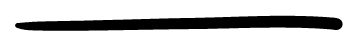 m
0 0 0 0 0
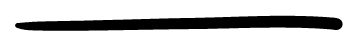 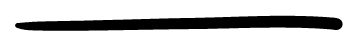 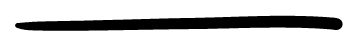 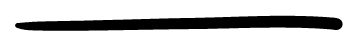 n
≤ d+1
NO FPT with respect to d
Thus, if CSW is NP-hard for d, then it also NP-hard for d+1

The CSW problem is NP-hard for d ≥ 2 even for binary alphabet

What about d=1 ?
d=1 and binary strings
We show a polynomial-time algorithm for binary alphabet

Open problem: arbitrary alphabet
d=1 and binary strings
Our polynomial-time algorithm uses a reduction to the 2-SAT problem

Determining whether a 2-SAT formula is satisfiable can be done in linear-time (Aspvall et al. [1979], Even et al.[1976])
d=1 and binary strings
the input strings as m x n matrix
x1 x2 x3 x4
n variables, one
for each column

Up to 4 clauses 
For each pair of columns

Formula size O(n2)
0  1  0  0
0  1  1  *
1  0  *  1
*  *  1  0
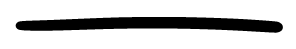 d=1 and binary strings
the input strings as m x n matrix
x1 x2 x3 x4
0  1  0  0
0  1  1  *
1  0  *  1
*  *  1  0
The main idea: 
any assignment that does NOT satisfy a clause,
has exactly 2 errors with one of the strings
d=1 and binary strings
the input strings as m x n matrix
x1 x2 x3 x4
0  1  0  0
0  1  1  *
1  0  *  1
*  *  1  0
Conversely:
If there is a satisfying assignment,
then it corresponds to a binary string with distance ≤ 1 from each input string
d=1 and binary strings
the input strings as m x n matrix
x1 x2 x3 x4
0  1  0  0
0  1  1  *
1  0  *  1
*  *  1  0
Conclusion:
The resulting 2-SAT is satisfiable iff there is a closest string with d ≤ 1
Conclusions & Open Problems
New variant of the CS problem – CSW

We focused only in optimal exact solutions

Interesting directions: Optimization versions (e.g. minimum possible d, maximum number of strings m’≤m for some d, etc..)
Conclusions & Open Problems
e Note that
it is likely that most techniques for CS won’t carry through to CSW
since the triangle inequality does not hold
n
*
d = 0
d = 0
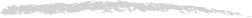 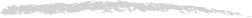 0n
1n
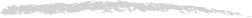 d = n
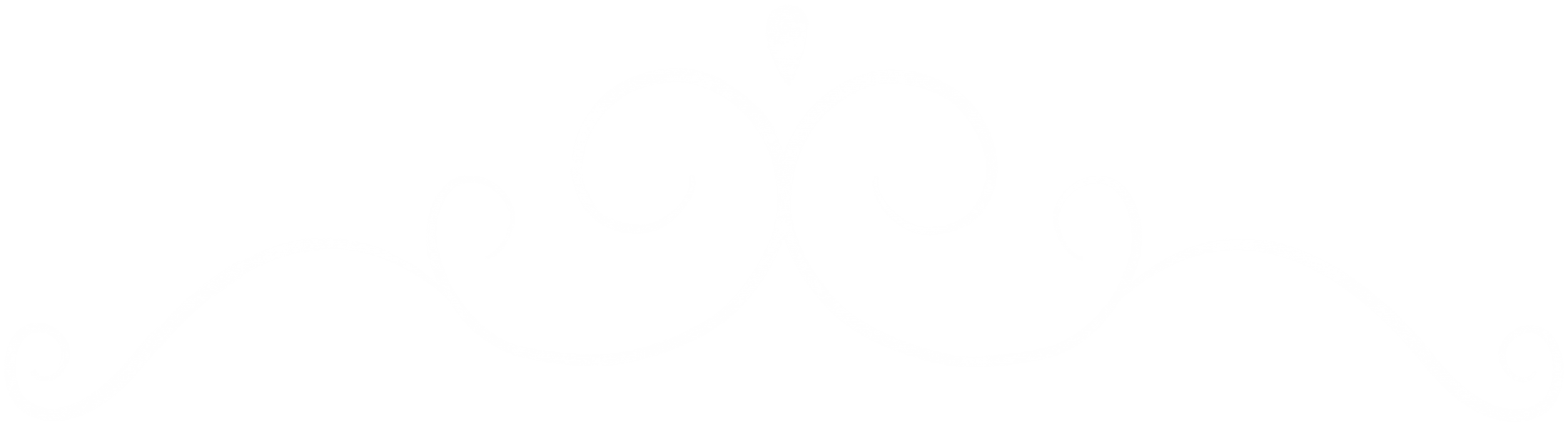 Thank You
for listening